John 19:25-27
25 Now there stood by the cross of Jesus His mother, and His mother’s sister, Mary the wife of Clopas, and Mary Magdalene. 26 When Jesus therefore saw His mother, and the disciple whom He loved standing by, He said to His mother, woman, behold your son! 27 Then He said to the disciple, behold your mother! And from that hour that disciple took her to his own home.
Father, forgive them, for they do not know what they do (Lk 23:34).
Assuredly, I say to you, today you will be with Me in Paradise
(Lk 23:43).
Woman, behold your son! Behold your mother!
(Jn 19:26-27)
Seven Sayings
Of Jesus
From The Cross
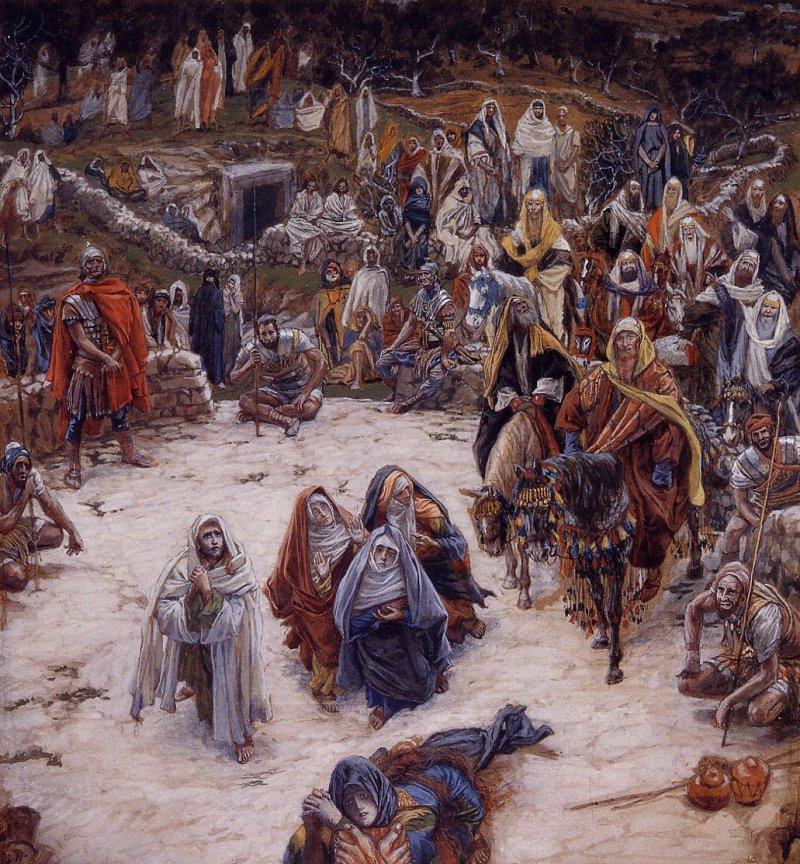 Woman, behold your son! Behold your mother!” (John 19:26-27)
Many other Women
Mary, wife of Clopas
Mary Magdalene
Jesus’ Aunt
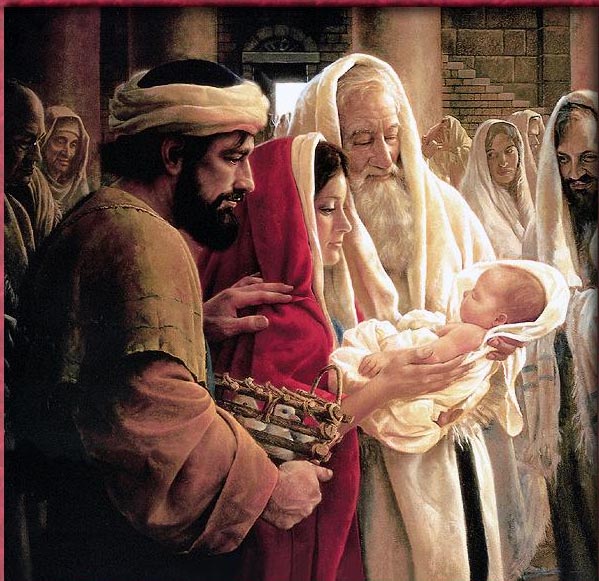 We Learn:
Woman, behold your son! Behold your mother!” (John 19:27)
Then Simeon blessed them, and said to Mary His mother, behold, this Child is destined for the fall and rising of many in Israel, and for a sign which will be spoken against (yes, a sword will pierce through your own soul also), that the thoughts of many hearts may be revealed (Luke 2:34-35).
Even in death Jesus honored his Parents
Reputation Suffered (Matt 1:18-19)
Born in an animal stable (Lk 2:7)
Herod’s plan to kill Him (Matt 2:9)
Had to flee to Egypt (Matt 2:13-15)
Endured His trial (Matt 27:22)
Witnessed the mockery (Matt 27:39)
Now watching Him die (Jn 19:25)
Even in death Jesus focused on Others